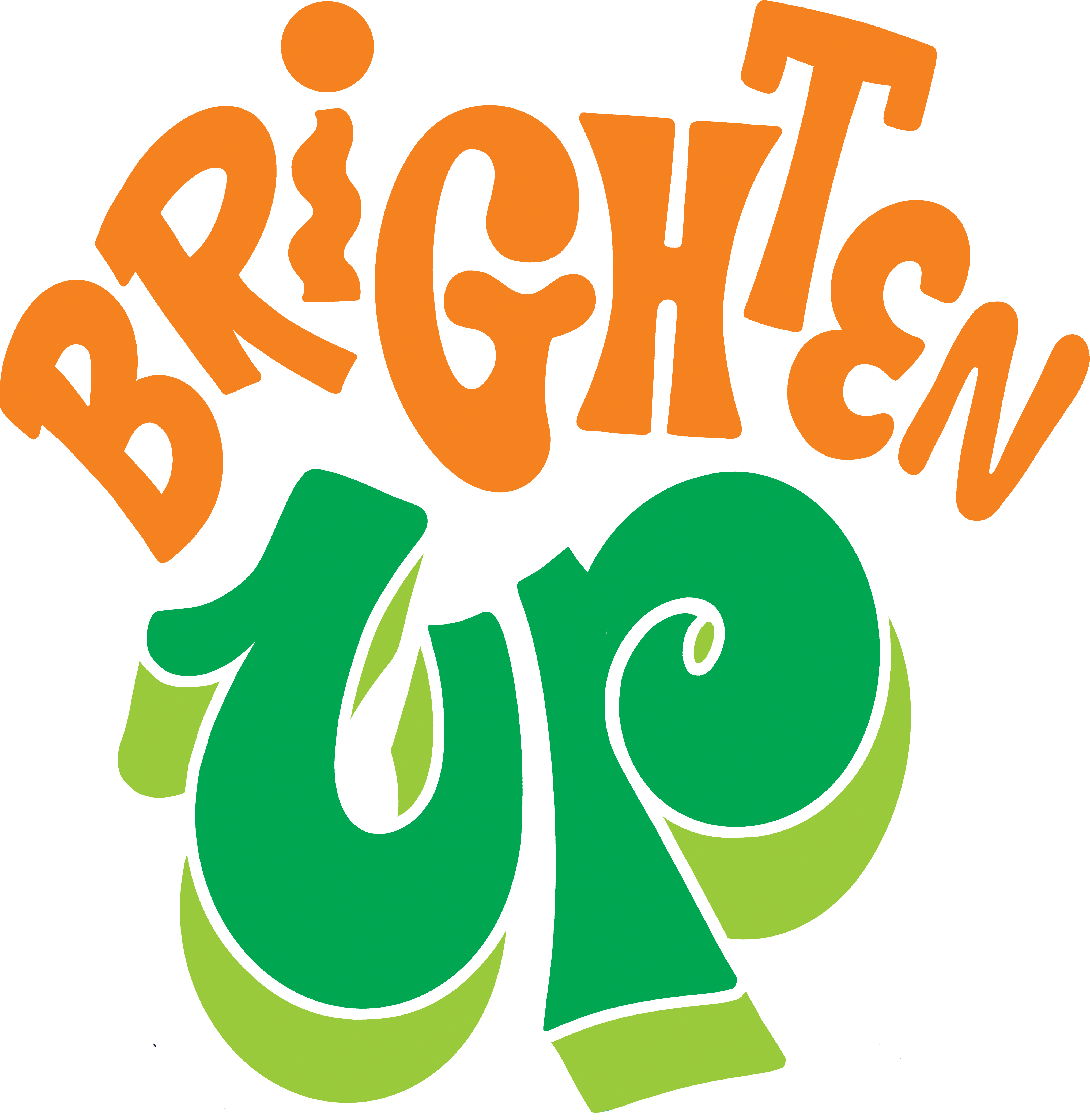 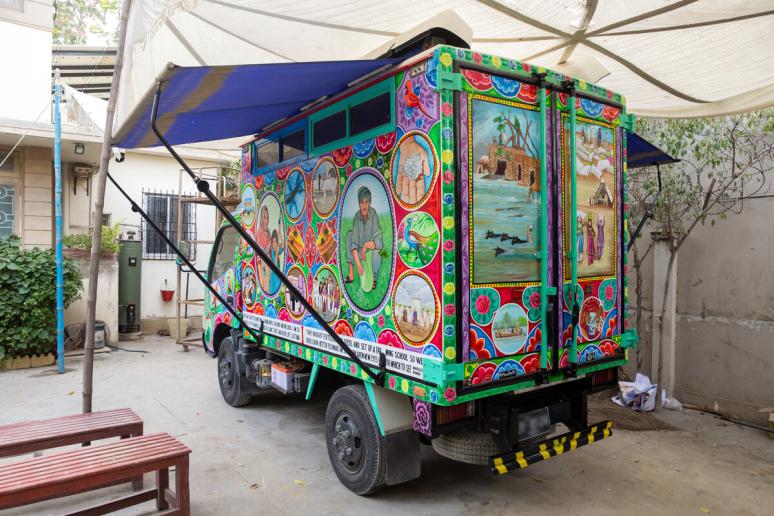 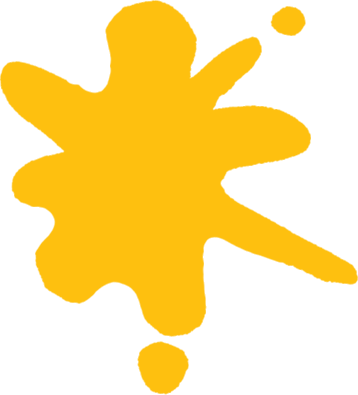 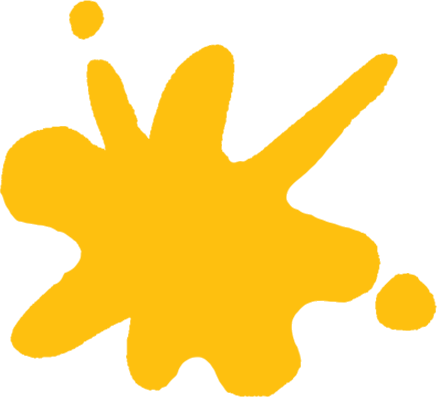 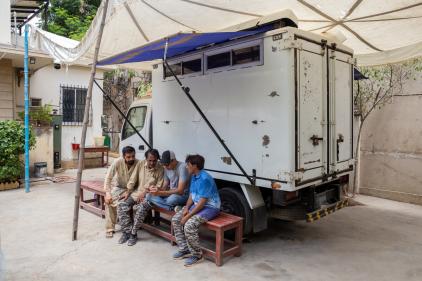 [Speaker Notes: Photo credits: Zoral Naik]
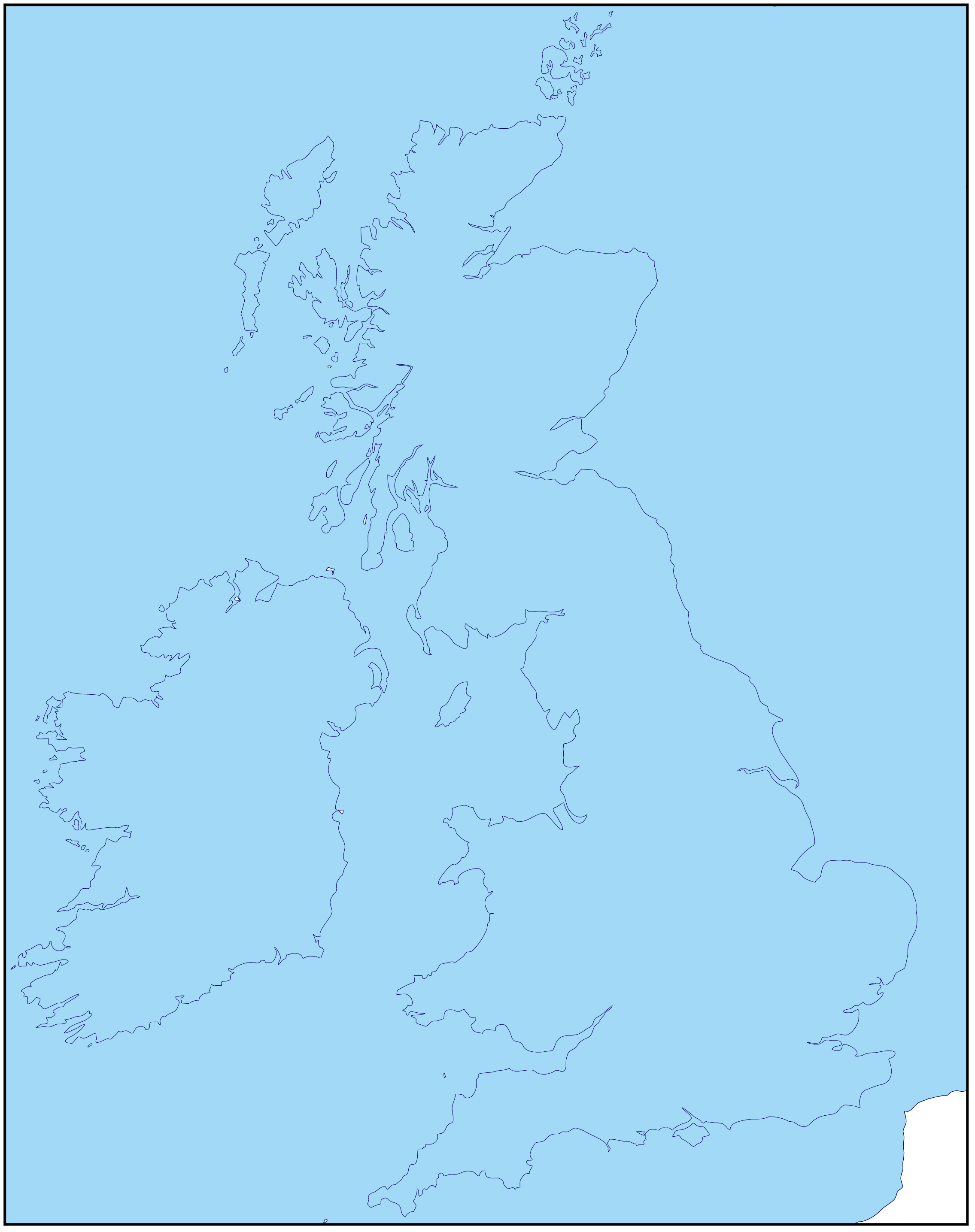 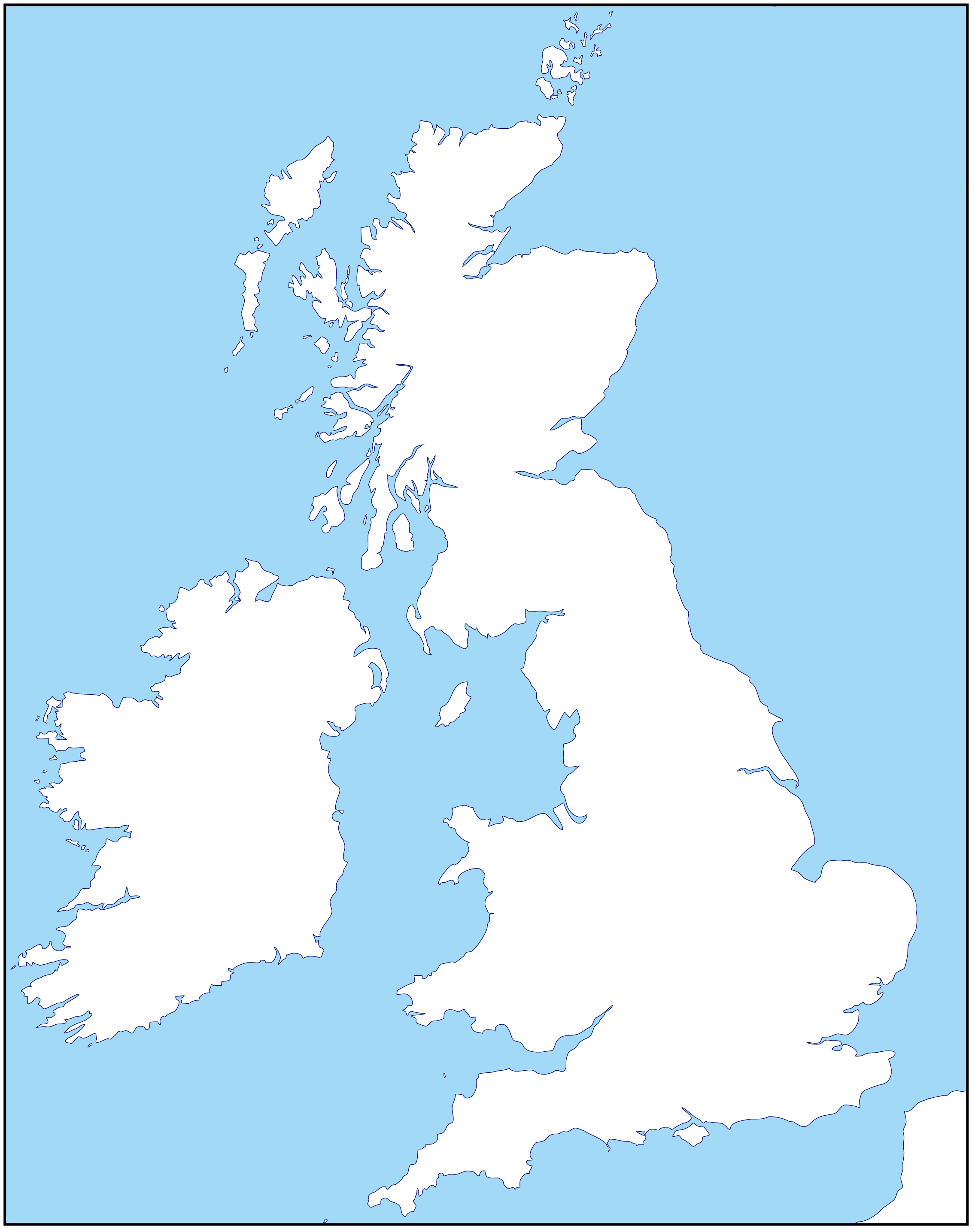 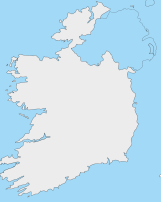 Harvest

Imagine the whole of the UK covered in floodwater... 


…not just a few places, but everywhere.
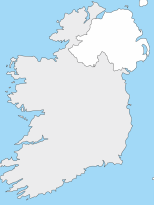 [Speaker Notes: Picture credit: Community World Service Asia (CWSA)
Map: D-maps.com]
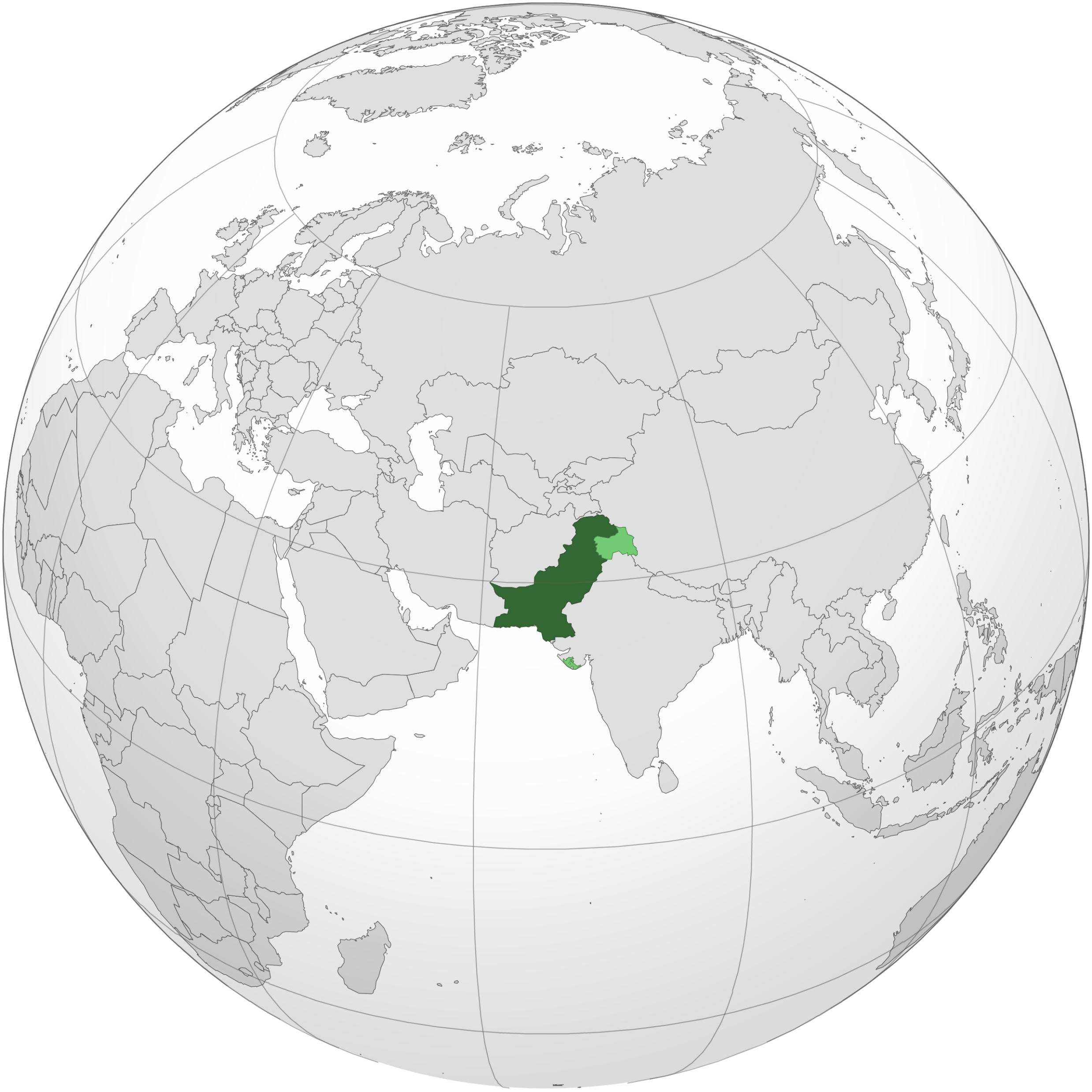 Harvest

Last summer, in Pakistan, an area the same size as the UK was under water as terrible floods swept away people, homes and animals.

By harvest time, when farmers usually gather in their crops, there was no harvest to gather.
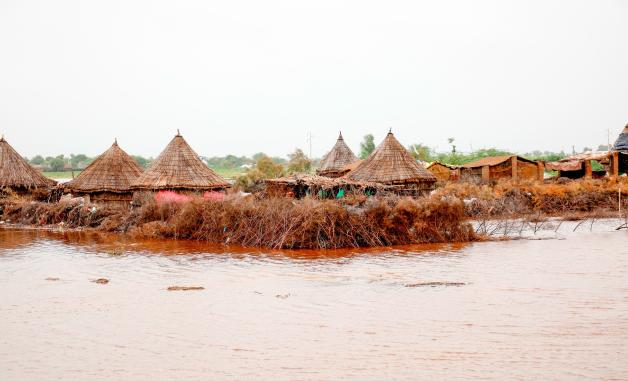 [Speaker Notes: Picture credit: Community World Service Asia (CWSA)
Map: Wikipedia]
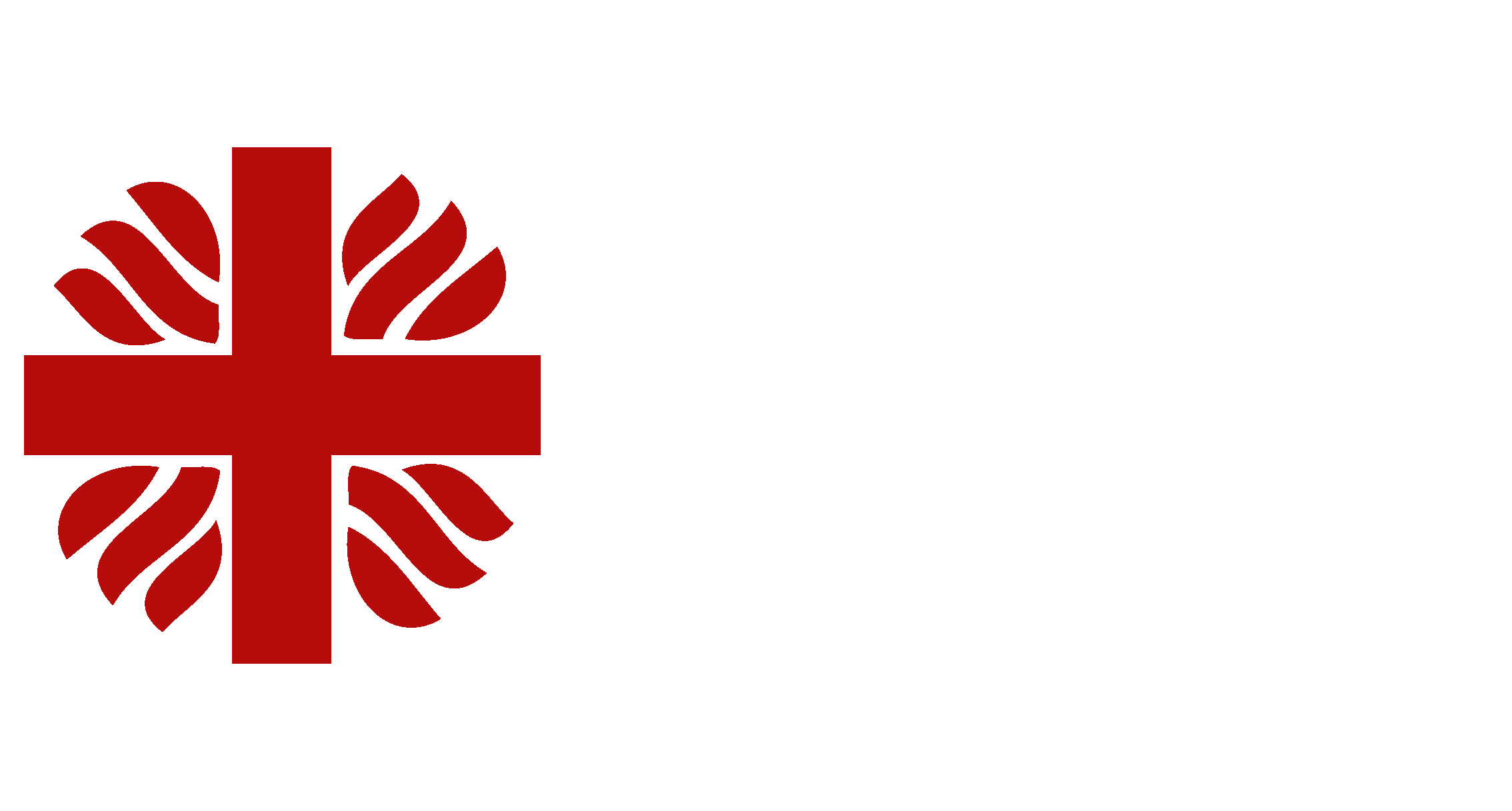 ‘Caritas’ means ‘love’

Many people died in the floods, and many others were injured.

As part of the global Caritas network, CAFOD was quickly able to help.

Caritas has experts all around the world - organisations like CWSA, Community World Service Asia.
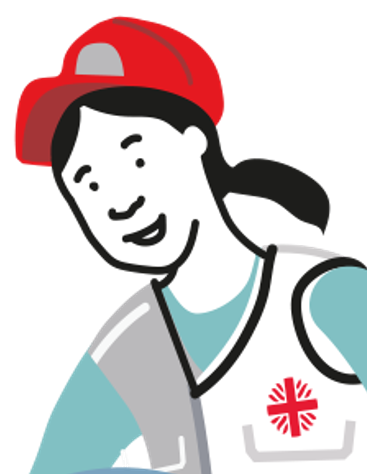 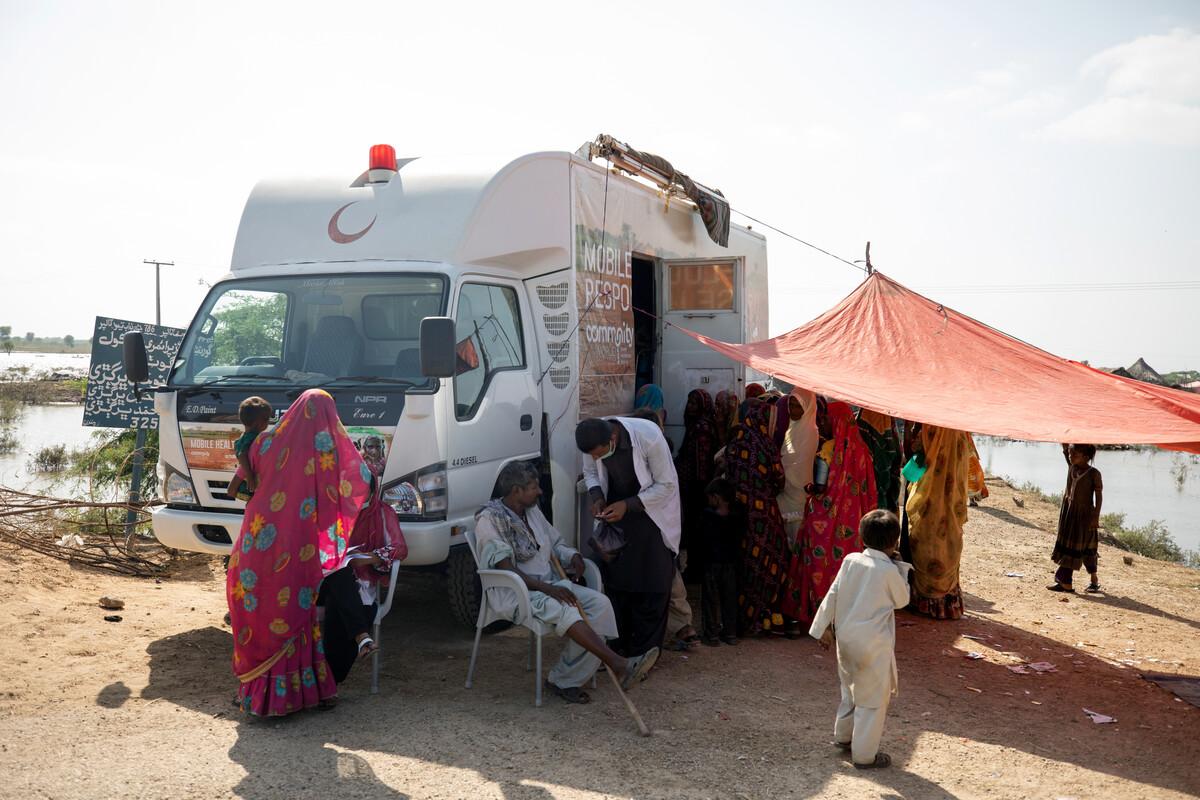 No-one beyond reach
CWSA sent mobile clinics to reach some of the people who most 
needed medical help, funded 
in part by fundraising 
in schools like ours.
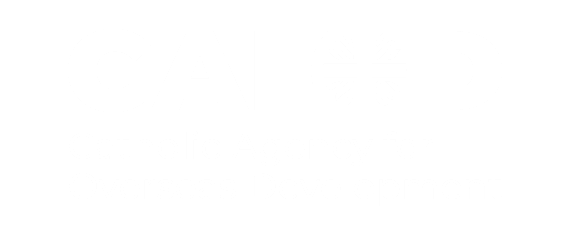 [Speaker Notes: [If you have time, at this point, click the arrow to show the 2-minute video about the mobile health clinic at cafod.org.uk/secondary]

Picture credit: Community World Service Asia (CWSA)]
True stories

Meera gave birth to a daughter, Marwi, during the floods. 

While at the hospital, the family’s home was swept away.

They moved into a temporary shelter on the roadside, with little food and only contaminated water to drink.

Diseases spread through the camp.
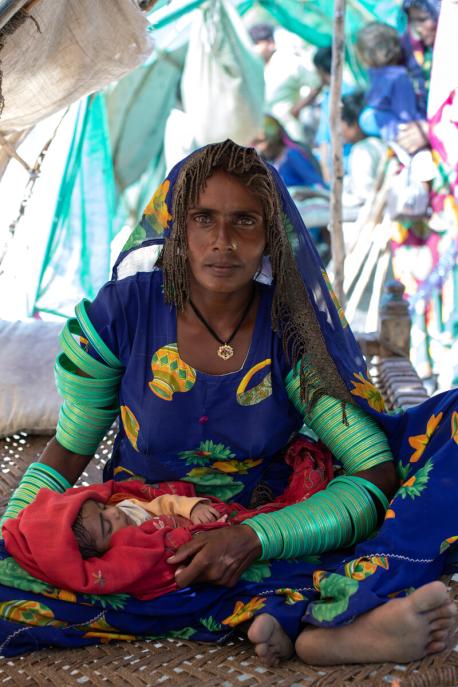 [Speaker Notes: [Meera and Marwi are pseudonyms]

Photo credit: Community World Service Asia (CWSA)]
True stories

Meera recalls: “Our children got sick, and we had no medicines.”

Then a CWSA mobile clinic run by Doctor Nasha and her team  arrived in Meera’s village. 

Meera hurried to bring her children and got them the 
life-saving medicines and treatment they needed.
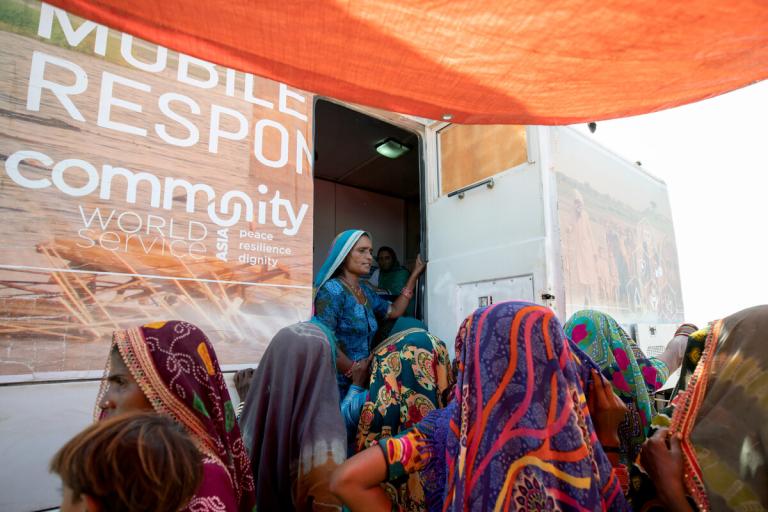 [Speaker Notes: Photo credit: Community World Service Asia (CWSA)]
True stories

Another person who attended the clinic was ten-year-old Ayra, whose mother, Sultana, brought her to the clinic for help.

The family were forced to leave their home when it was damaged in the floods. Ayra and her siblings were suffering from malnutrition and skin infections. 

The clinic provided medicine at no cost.
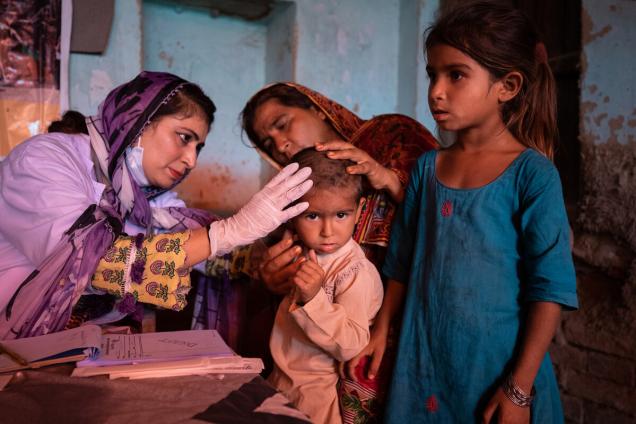 [Speaker Notes: Photo credit: Khaula Jamil/ CWSA]
CAFOD does not leave after an emergency but continues to support communities as they rebuild so that they are better prepared for the next emergency.
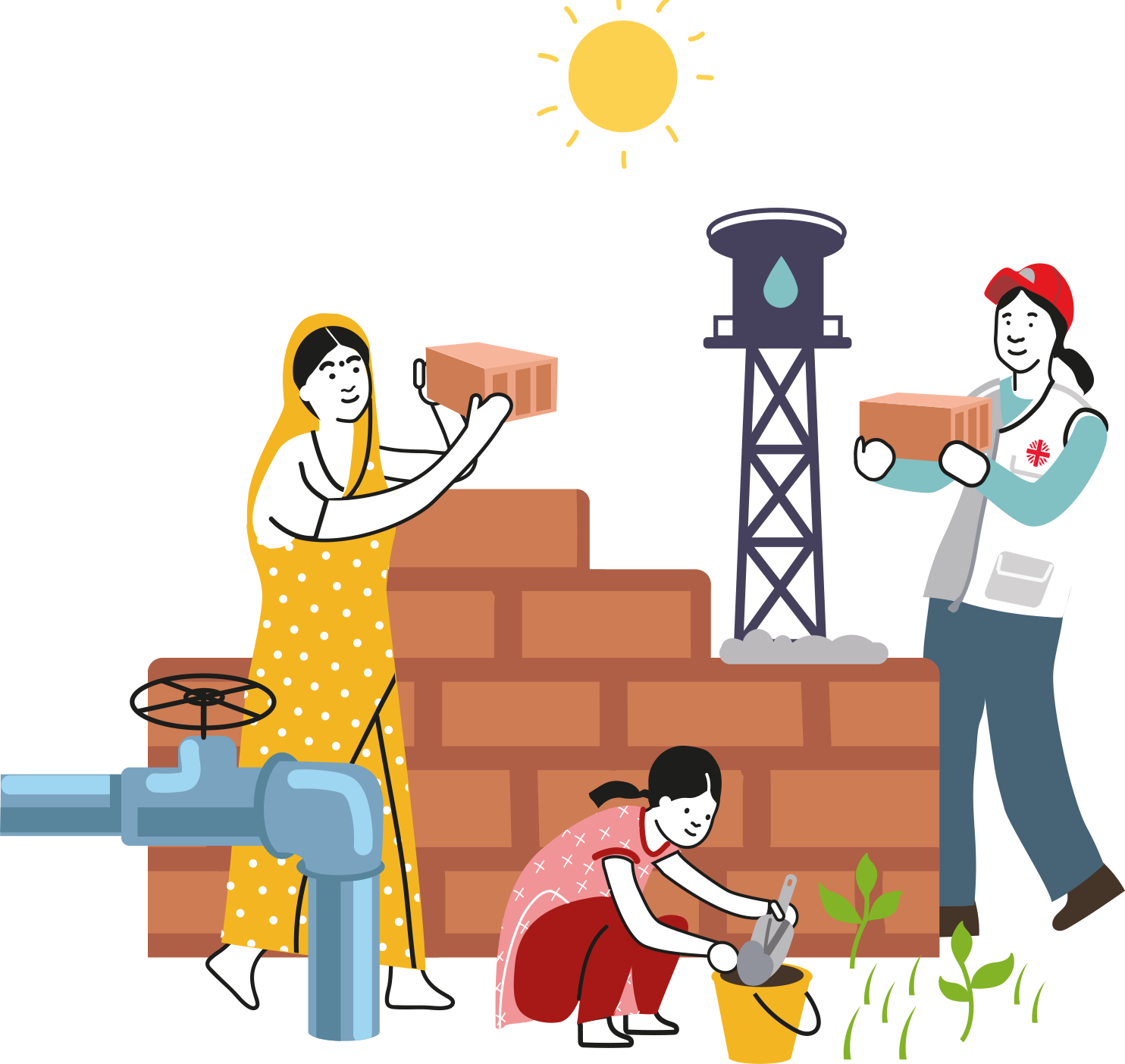 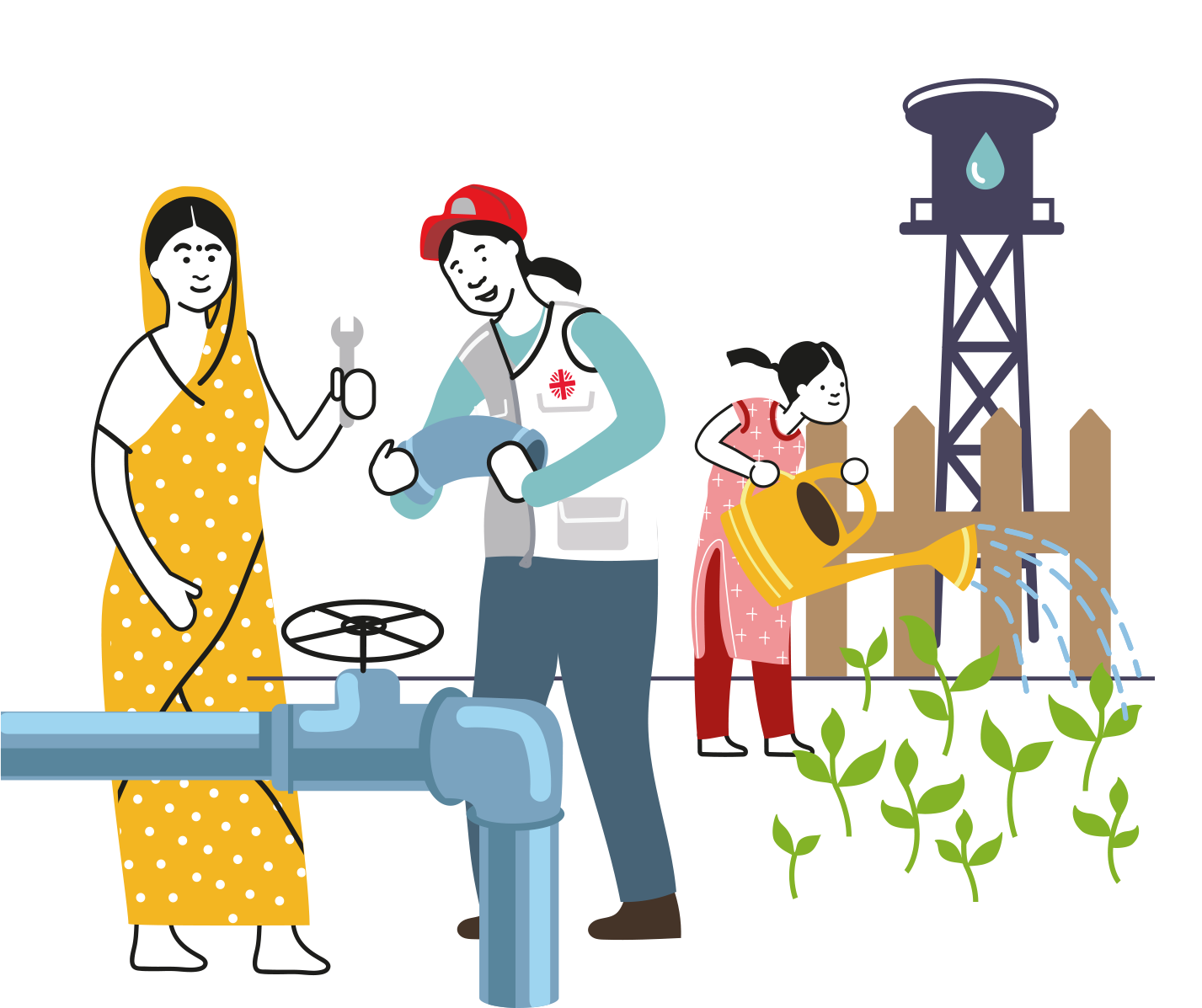 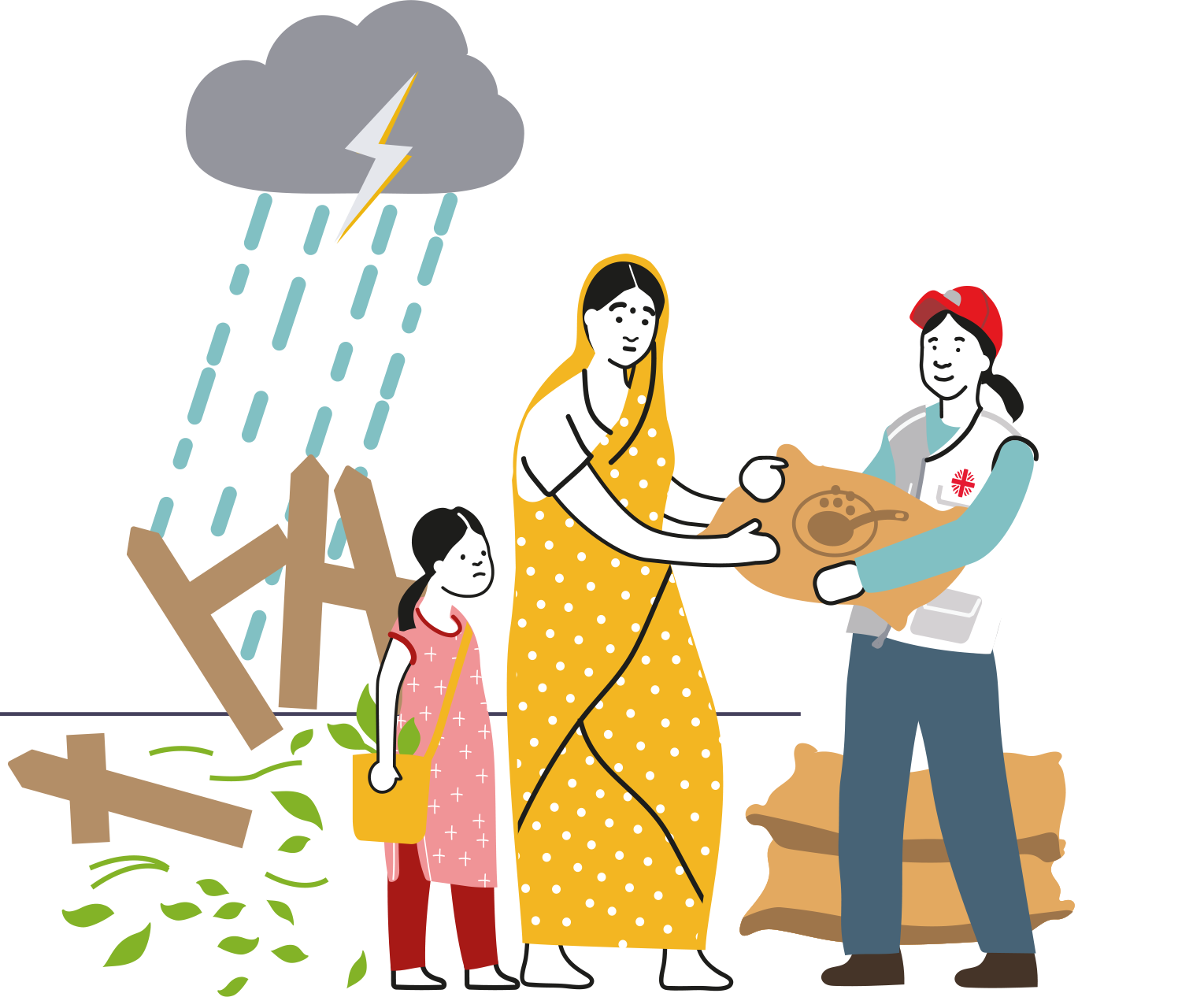 BEFORE
>
AFTER
>
DURING
…any emergency
[Speaker Notes: Photo credit: Khaula Jamil/ CWSA]
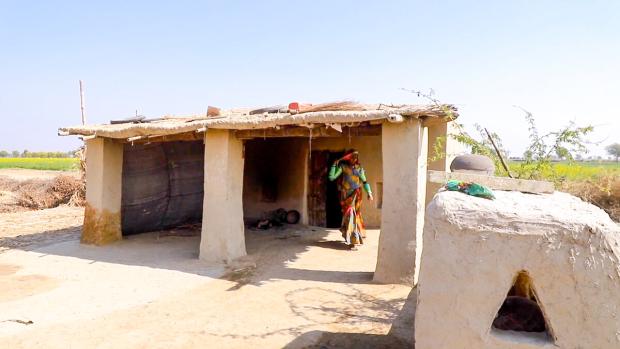 A year later

Meera’s baby, Marwi, is now a healthy one-year-old. 

Together, Meera and her husband have rebuilt their home and are working hard to recover what they lost in the floods.
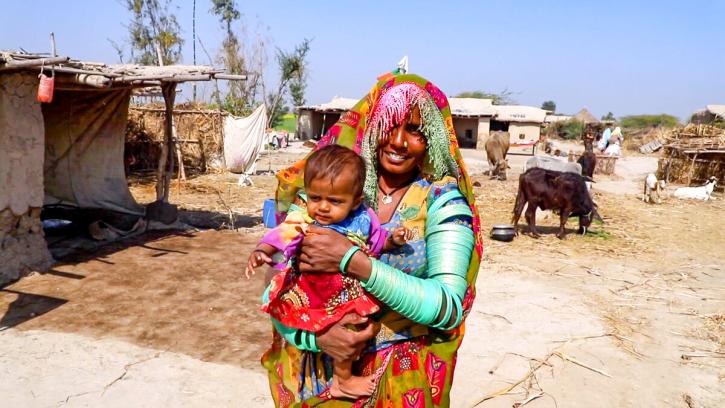 [Speaker Notes: Photo credits: Community World Service Asia (CWSA)]
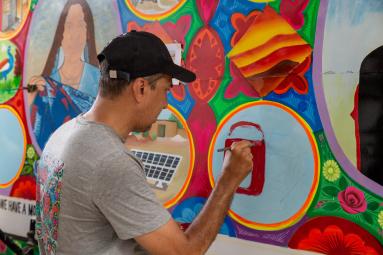 A year later

Ayra made a full recovery… and is now famous! 

Her story has been painted on the mobile clinic that she attended.

Local artists, Ali Salman Anchan and his team, painted the van with bright colours to celebrate the flood survivors. Ali said: “I felt how brave they are during this national disaster.”
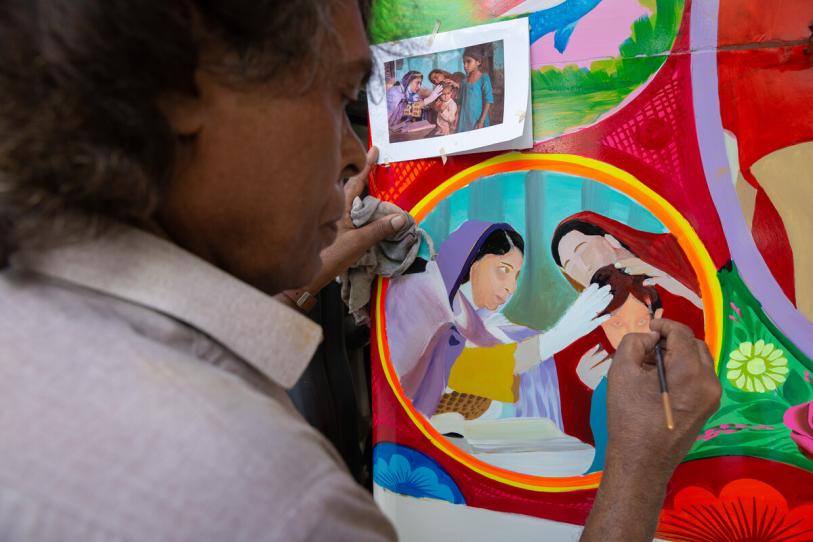 [Speaker Notes: Photo credits: Zoral Naik]
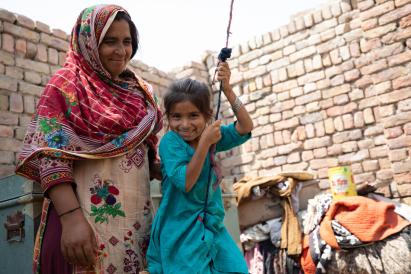 A year later

Ayra’s mother loved the paintings.

She said: “We are happy to see the painting on the truck!” 

“I am filled with joy and so is my daughter.”
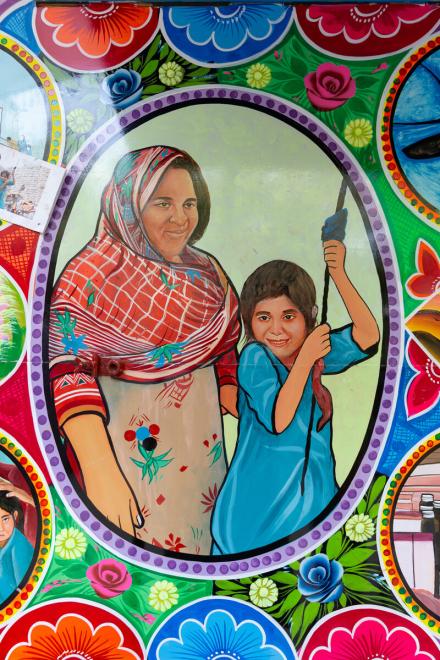 [Speaker Notes: Photo credits: Zoral Naik; Khaula Jamil/ CWSA]
Brightening lives

This van is back on the road, bringing life-saving medical help to remote communities.

And brightening their lives too!

Ali said: “We put our identities, stories, faith and culture into this truck. Wherever it goes it brings joy to the people.”
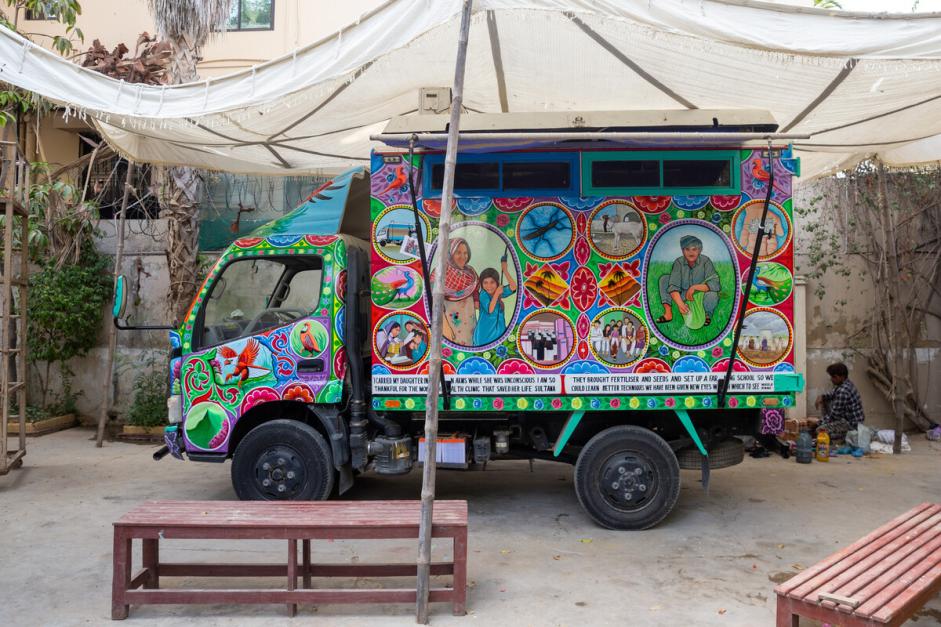 [Speaker Notes: Photo credit: Zoral Naik]
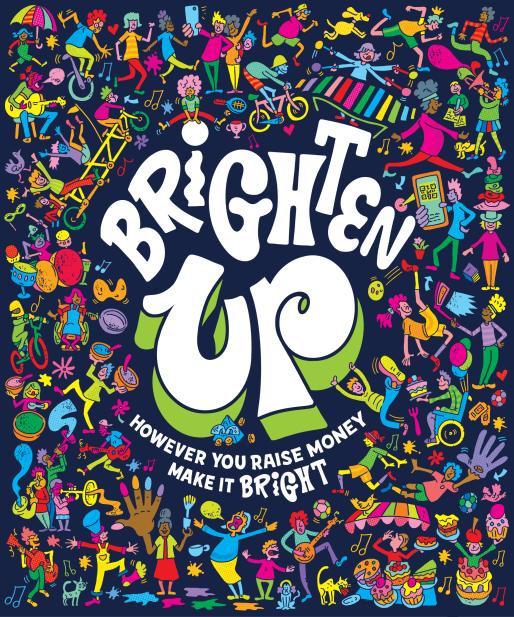 Brighten Up this harvest

You can Brighten Up our world too… 
and you don’t have to wait for the next emergency.
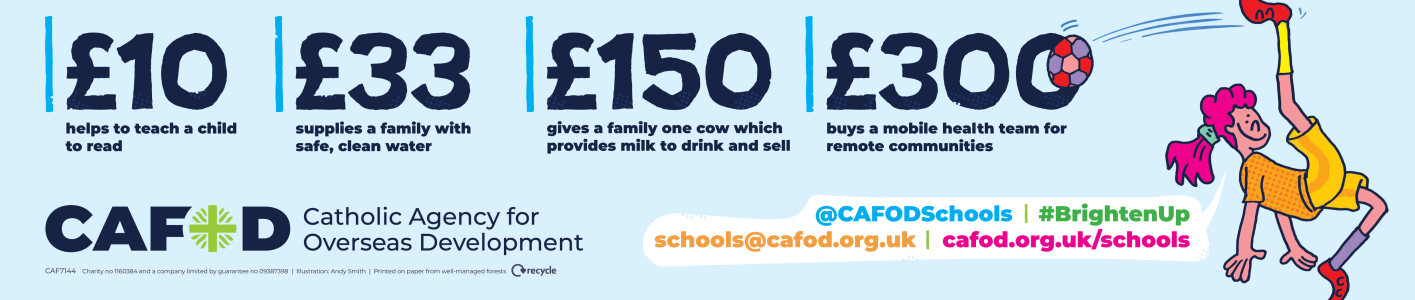 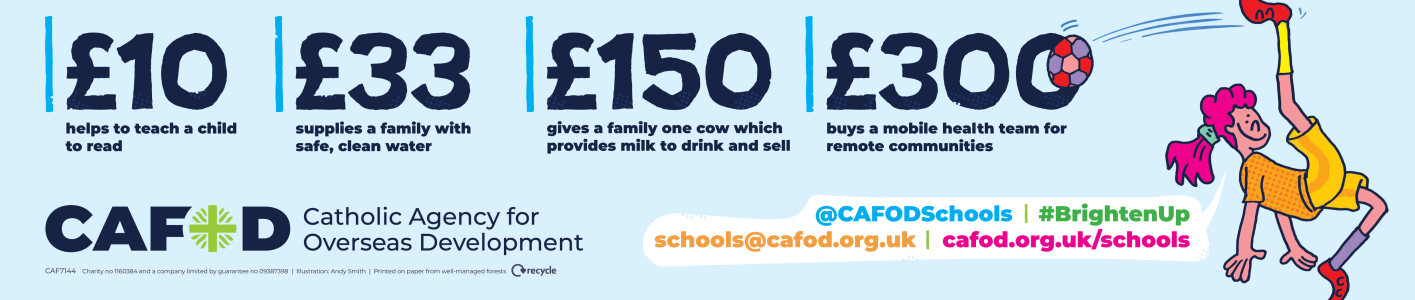 [Speaker Notes: [Add here the details of whatever Brighten Up fundraising you are doing in school.]]
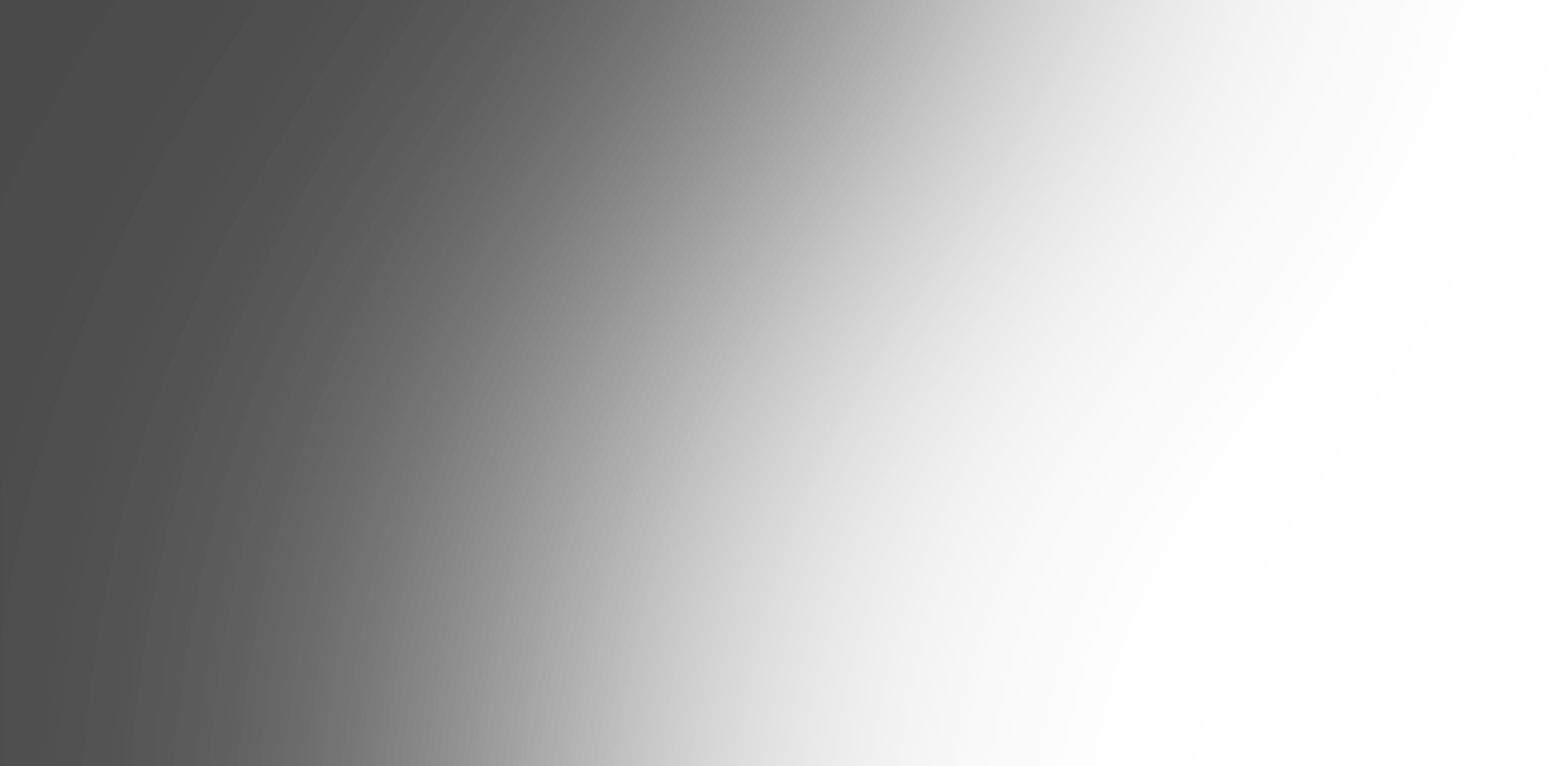 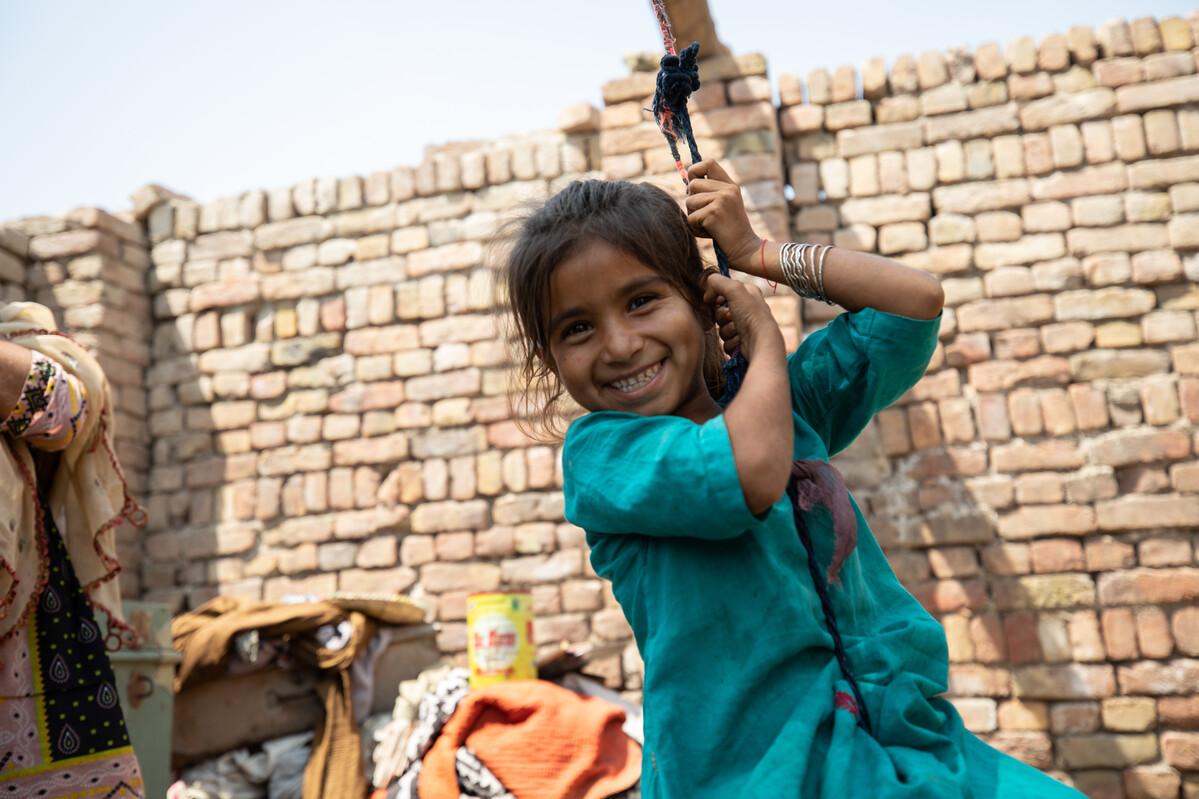 Let’s pray together:


Loving God, we stand 
with our sisters and brothers,
who have done little to cause 
the climate crisis, 
yet are forced to endure its impacts.
Give us determination 
to work with them for justice, 
generosity 
to share your gifts more fairly,
and inspiration 
to care for creation together,
until everyone can live life to the full.
We ask this through Christ our Lord. 
Amen.
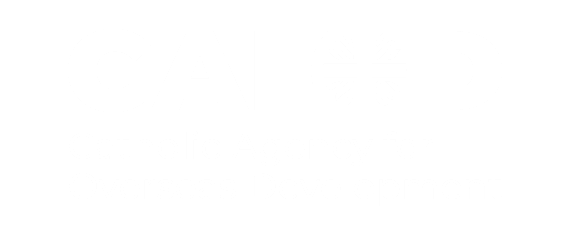 [Speaker Notes: Photo credit: Khaula Jamil/ CWSA]
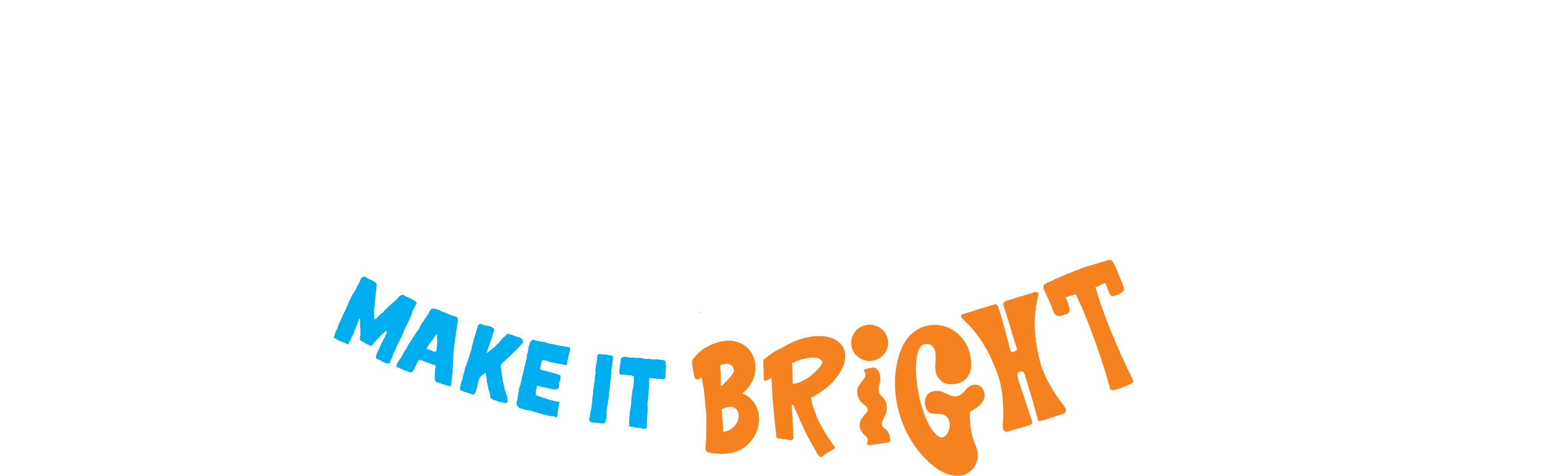 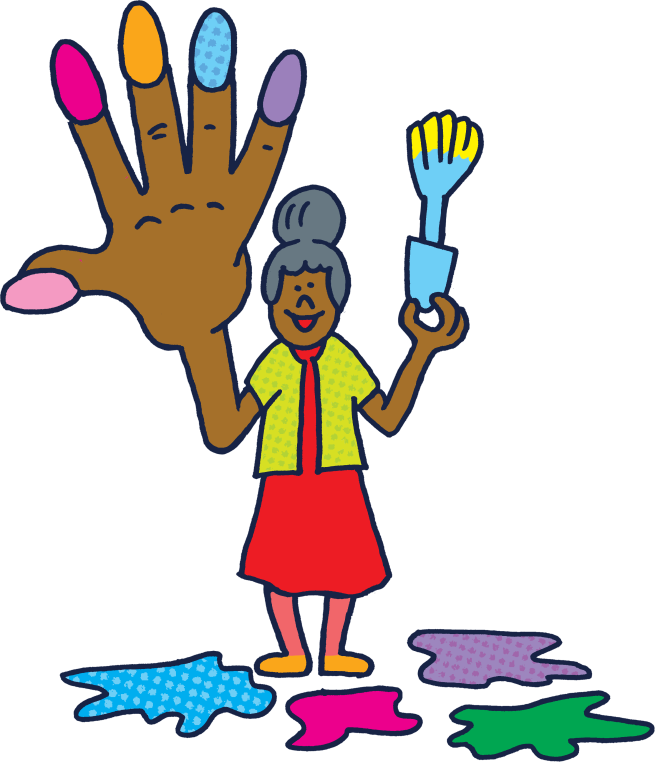 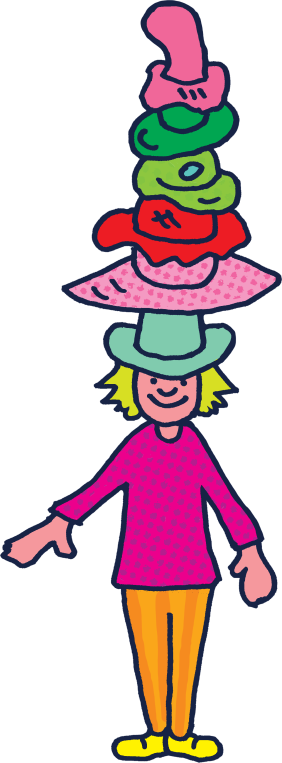 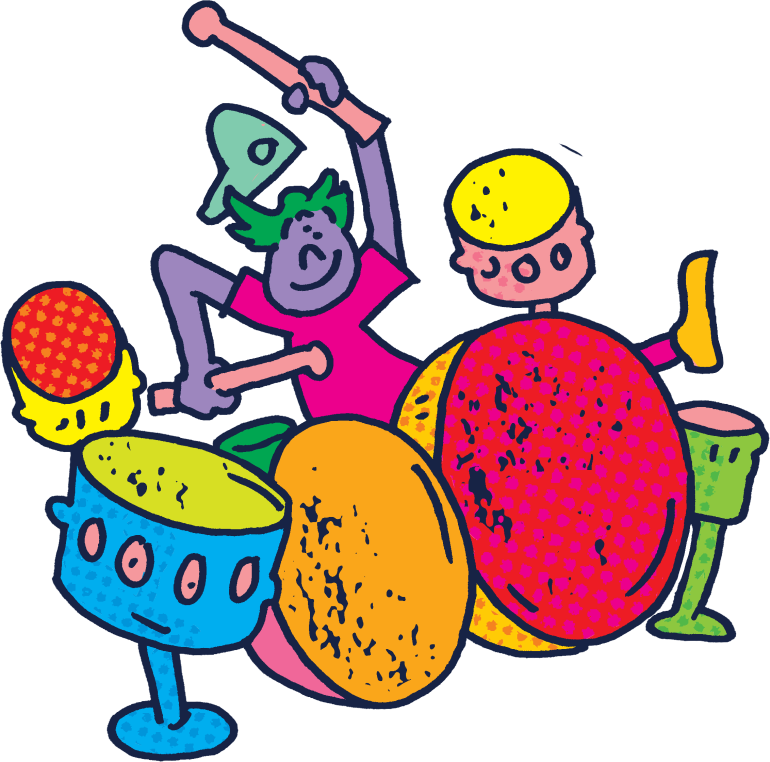 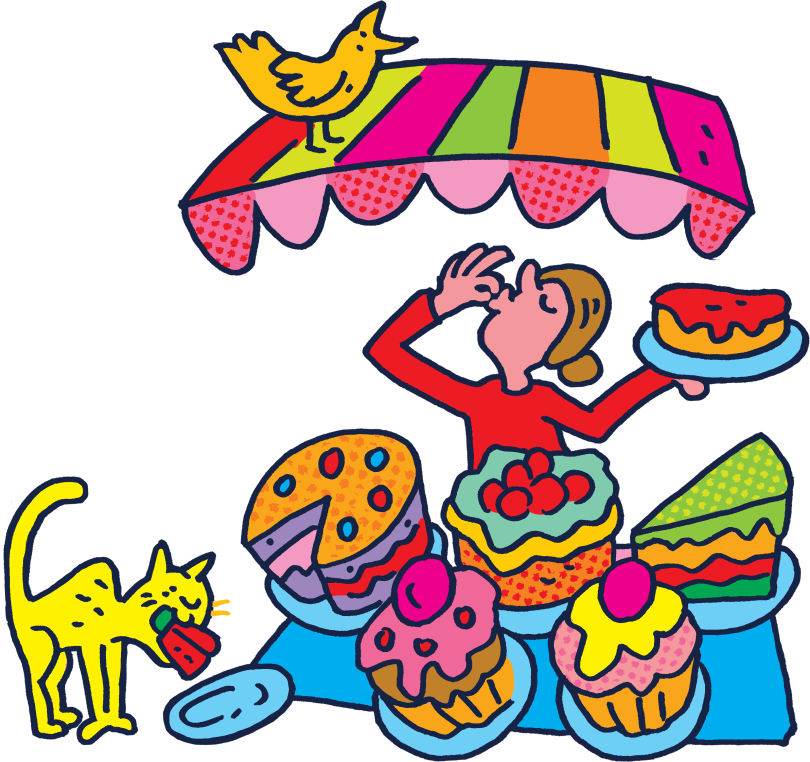 Thank you
Find out more: cafod.org.uk/secondary